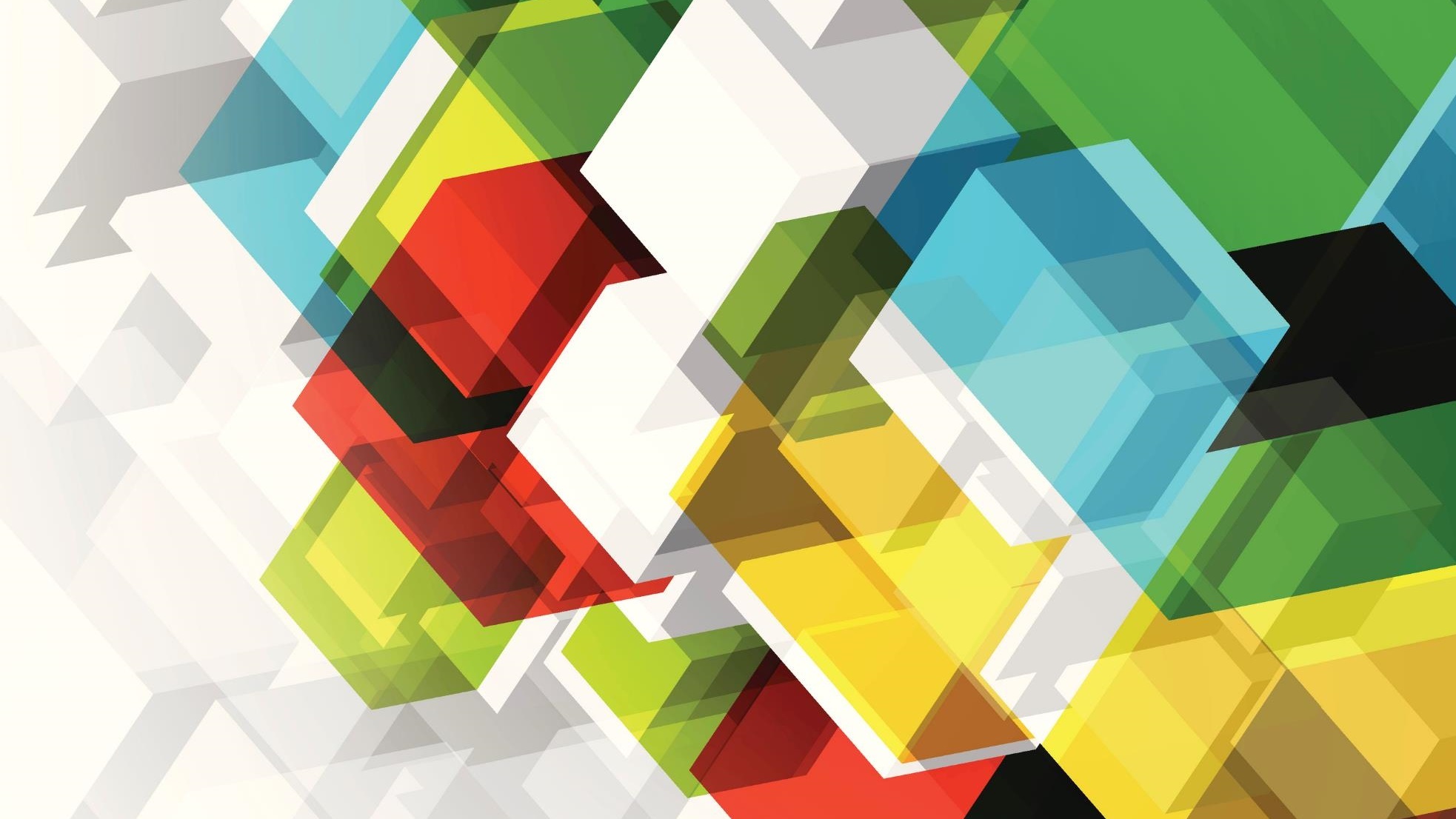 Σχετικα με την Εφηβεια:αναμεσα στο παιδι και τον ενηλικα
ΝΙΚΟΛΑΟΣ ΤΑΚΗΣ, Ph.d.
Η εφηβεία μέσα από το πρίσμα της ψυχανάλυσης
Αρχικά εκδηλώθηκε ενδιαφέρον για την ήβη ως δεύτερο χρόνο της σεξουαλικής ωρίμανσης, προτού αναγνωριστεί ως ως ενεργός ψυχική διαδικασία.
Σήμερα με τον όρο εφηβεία εννοούμε το σύνολο των ψυχικών διεργασιών που επιτελούνται επί της ήβης (εφ-ηβεία= επί ήβης)
Annie Birraux (1996): Η εφηβεία δεν αποτελεί απλώς ηλικιακή φάση αλλά ψυχική διαδικασία που επιτρέπει την ενσωμάτωση των αλλαγών της ήβης.
Ο τρόπος με τον οποίο θα βιωθούν και θα εγγραφούν οι σωματικές μεταβολές, καθώς και οι ψυχικές κινήσεις που θα ενεργοποιήσουν είναι μοναδικός για το κάθε υποκείμενο, εγγράφονται σε μια ατομική και οικογενειακή ιστορία και υπάγονται σε ασυνείδητες ψυχικές αιτιότητες (Στεφανάτος, 2013).
Βασικές ψυχικές διεργασίες
Διαδρομές μεταξύ εξάρτησης και ανεξαρτησίας.
Εξοικείωση με τις επισυμβαίνουσες σωματικές και ορμονικές μεταβολές της ήβης.
Τίθενται οι βάσεις για τις ετεροφυλικές σχέσεις.
Δόμηση της ταυτότητας και συγκρότηση της αίσθησης του εαυτού.
Τροποποίηση της σχέσης με τους συνομηλίκους.
Αναθεώρηση της ηθικής και του συστήματος αξιών.
Προβληματισμοί για μελλοντική επαγγελματική απασχόληση, στόχους, εκπαίδευση και τρόπο ζωής.
Freud (1905): Οι μετασχηματισμοί της ήβης
Η ήβη εντάσσεται σε ένα αναπτυξιακό συνεχές και μια προοπτική ωρίμανσης της παιδικής σεξουαλικής ζωής: «Η μέχρι τότε αυτό-ερωτική κυρίως ενόρμηση βρίσκει τώρα το σεξουαλικό της αντικείμενο […] υπό την πρωτοκαθεδρία της γεννητικής ζώνης».
Πολλές από τις πρώτες αναλυόμενες του Φρόυντ ήταν έφηβες, γύρω στα 18, με έντονα στοιχεία εφηβικής προβληματικής: Καταρίνα (Μελέτες για την υστερία, 1895), Ντόρα (1905), Ψυχογένεση μιας περίπτωσης γυναικείας ομοφυλοφιλίας (1920).
Το σεξουαλικό αντικείμενο παίρνει τη θέση του χαμένου αντικειμένου της παιδικής ηλικίας, με πρώτο εκπρόσωπο το μητρικό στήθος.
Η επιλογή σεξουαλικού αντικειμένου ακολουθεί τη λογική της φαντασίωσης.
Οι παιδικές αναμνήσεις παίρνουν την τελική τους μορφή μέσα από την μεθύστερη επανα-επεξεργασία τους.
Διαταράσσεται και τελικά επανακαθορίζεται η ισορροπία μεταξύ της ναρκισσιστικής λίμπιντο και αυτής του αντικειμένου.
H οπτική της Melanie Klein (1932)
Θεωρεί τις διεργασίες της εφηβείας ως απλή επανάληψη της οιδιπόδειας παιδικής προβληματικής χωρίς καμία σημαντική ιδιαιτερότητα, εκτός από την αντικατάσταση του παιχνιδιού από τους ελεύθερους συνειρμούς.
Ενδιαφέρεται για την αναζήτηση και αναβίωση του αρχαϊκού στις σωματικές μεταβολές.
Αναδεικνύει το ρόλο της ενόρμησης θανάτου και του σαδισμού στους ψυχικούς μηχανισμούς άμυνας που διαχωρίζει στα δυο ΄φύλα.
Αναβίωση της πρώιμης ψυχικής αμφισεξουαλικότητας, μέσα από το ζεύγος αρσενικού θηλυκού, το πρότυπο στήθος/ στοματική κοιλότητα και την φαντασίωση των «συνδυασμένων γονέων».
Επαναδιαπραγμάτευση της καταθλιπτικής θέσης μέσα από τα φαντασιωσικά πένθη και απώλειες.
Αποδίδεται μεγάλη σημασία στην προβλητική ταύτιση και την αντιμεταβίβαση από τους νεώτερους κλαϊνικούς 
H. Segal: Ευελιξία του θεραπευτή ανάμεσα στην ΄βρεφική πλευρά και την έμφυλη ενήλικη εικόνα του εφήβου
Anna Freud (1958): Για την εφηβεία
Η αναταραχή αναγκαία προϋπόθεση της φυσιολογικής και ομαλής εξέλιξης της προσωπικότητας.Η σταθερότητα της λανθάνουσας περίοδου ανατρέπεται, κυριαρχεί μια ρευστότητα στη δομή της προσωπικότητα.
Οι ενδοψυχικές συγκρούσεις των προηγούμενων σταδίων επαναπυροδοτούνται και επέρχεται μια «αυτόματη θεραπεία» με τη λήξη τους, με κυριότερες αυτές της παιδικής σεξουαλικότητας και του οιδιποδείου συμπλέγματος.
Το Εγώ πρέπει να αντιμετωπίσει τις ποσοτικές και ποιοτικές αλλαγές των ενορμήσεων που τροφοδοτούνται από τις βιολογικές μεταβολές της ήβης, και κυρίως το άγχος που προκύπτει από το ότι ο έφηβος είναι πλέον σε θέση να κάνει πράξη τις φαντασιώσεις αιμομειξίας και φόνου.
Υπάρχει λοιπόν επιτακτική η ανάγκη απομάκρυνσης από τα προοιδιπόδεια και οιδιπόδεια αντικείμενα επιθυμίας, τους γονείς. 
Μελέτη αμυντικών μηχανισμών: αναστροφή συναισθήματος, αντιδραστικός σχηματισμός, εκδραματίσεις, παλινδρόμηση, ασκητισμός, διανοητικοποίηση, φαντασιώσεις παντοδυναμίας μέσα από τη ναρκισσιστική επένδυση στο 	σώμα.
Peter Blos (1967/74): H 2η διεργασία αποχωρισμού-εξατομίκευσης
Σε αντιστοιχία με την διεργασία αποχωρισμού και εξατομίκευσης που είχε περιγράψει η Margaret Mahler, που λαμβάνει χώρα στο τρίτο έτος της ζωής και ολοκληρώνεται με την εδραίωση της αίσθησης της μονιμότητας του αντικειμένου.
Κατά την εφηβεία, διενεργείται η ψυχολογική απομάκρυνση του εφήβου από τα εσωτερικευμένα γονεϊκά αντικείμενα. Η επίτευξη αυτού του στόχου είναι προϋπόθεση για την δημιουργία σεξουαλικών σχέσεων εκτός της οικογένειας, τη διαφοροποίηση των αναπαραστάσεων του εαυτού του εφήβου από αυτές των γονέων, τη σταθεροποίηση  των ορίων μεταξύ εσωτερικής ψυχικής και εξωτερικής πραγματικότητας και τη συνειδητοποίηση πως η ζωή και οι επιλογές του/της ανήκουν σε αυτόν/-ή.
Έως τώρα ο έφηβος βασιζόταν στο γονεϊκό εγώ για την αυτορύθμιση και τον έλεγχο του άγχους, αλλά τώρα απομακρύνεται από αυτό. Έτσι, ο ελλειμματικός έλεγχος των ενορμήσεων δεν οφείλεται μόνο στην αυξημένη ποσότητα και έντασή τους αλλά και στην ανεπάρκεια των μηχανισμών διαχείρισής τους. 
Συμβαίνει επίσης από-ιδανικοποίηση (de-idealization) παιδικού Ιδεώδους του Εγώ ή/και Υπερεγώ. Είναι επώδυνη και δημιουργεί στον έφηβο αίσθηση απώλειας της ναρκισσιστικής του παντοδυναμίας, πένθους, και ενοχής για την απαξίωση των αντικειμένων που είχε ως πρόσφατα τοποθετήσει τόσο υψηλά μέσα τους.
Στην ουσία, διαπράττεται έναςσυμβολικός «φόνος». Ποιος όμως είναι το θύμα; Οι εσωτερικευμένοι γονείς ή το παιδί;
Πολλοί έφηβοι επιχειρούν να αναπληρώσουν το κενό με ινδάλματα, που συχνά εναντιώνονται στην επικρατούσα ηθική και τα καθιερωμένα συστήματα αξιών. Αυτά παρέχουν την ψευδαίσηση ναρκισσιστικής ικανοποίησης και την αίσθηση συνοχής του εαυτού.
Moses Laufer (1976): Η κεντρική αυνανιστική φαντασίωση
Η Anna Freud  στηρίζει τη δημιουργία του Center for Research into Adolescent Breakdown υπό τους Moses και Egle Laufer.
Καταγγέλουν την ψυχολογία του Εγώ και την αντικειμενότροπη οπτική ότι έχουν απομακρυνθεί από τη φροϋδική οπτική, καθώς επικεντρωνόμενες στις λειτουργίες του εγώ και τις φαντασιώσεις για το αντικείμενο παραβλέπουν το βασικό γνώρισμα της εφηβείας, δηλαδή το σεξουαλικά ώριμο σώμα.
Ανατρέχοντας στα Τρία δοκίμια για τη σεξουαλικότητα, θεωρούν την τελική σεξουαλική οργάνωση ως το κύριο στόχο της εφηβείας. Μόνο υπό αυτό το πρίσμα είναι δυνατόν να κατανοηθούν οι βασικές παθολογικές καταρρεύσεις της εφηβείας, όπως η ανορεξία, η χρήση ουσιών, η αυτοκτονία και οι αυτοτραυματισμοί.
Ο αυνανισμός καθίσταται μια δοκιμασία που θα καθορίσει ποιες σεξουαλικές φαντασιώσεις, συναισθήματα και μορφές ικανοποίησης θα είναι αποδεκτές από το Εγώ και το Υπερεγώ. Αυτή η εσωτερική λειτουργία επιτελείται από την Κεντρική αυνανιστική φαντασίωση. Εκδηλώνεται επίσης στην ονειροπόληση, τις σεξουαλικές δραστηριότητες και σε διάφορες αντικειμενότροπες σχέσεις. Η εσωτερική τους διαπραγμάτευση λειτουργεί ως διαδικασία ψυχικής απαρτίωση, που καταλήγει, έως την ηλικία των 21 ετών στην εγκαθίδρυση μιας «μη αναστρέψιμης σεξουαλικής ταυτότητας». 
Αυτή είναι πάντοτε ένας συμβιβασμός. Η αναπτυξιακή κατάρρευση συμβαίνει όταν οι σεξουαλικές επιθμίες ανασύρουν προγενετήσιες επιθυμίες για εξάρτηση και φροντίδα, που απειλούν την ψυχική ισορροπία.  Οι έφηβοι τότε εγκαταλείπουν την κυριαρχία της γεννητικότητας, παλινδρομούν σε πρώιμες συνθήκες και εκδηλώνουν ψυχοπαθολογία, η οποία ωστόσο μπορεί να αποτελεί ένδειξη για κλασική ψυχαναλυτική θεραπεία. 
Οι Laufer, αν και επαναφέρουν την σεξουαλικότητα στο προσκήνιο, παραγκωνίζουν στη θεώρησή τους τη σημασία του περιβάλλοντος και των κοινωνικών παραγόντων,